Plug-N-Harvest
WP3: The PLUG-N-HARVEST Control and Management at Building and District Level
ORGANIZATION: Certh, Odins, Etra i+d, siemensPRESENTER(S): iakovos Michailidis, Antonio skarmeta, ANA ISABEL MARTINEZ GARCIAMEETING: 2nd plenary MEETING 23-24 January 2018, Thessaloniki, greece
PLUG-N-HARVESTID: 768735 - H2020-EU.2.1.5.2.
1
Plug-N-Harvest: Project Information
Cordis Europa URL: http://cordis.europa.eu/project/rcn/211287_en.html
Project Website: www.plug-n-harvest.eu
Project Acronym : PLUG-N-HARVEST
Project ID: 768735
Funded under: H2020-EU.2.1.5.2. - Technologies enabling energy-efficient systems and energy-efficient buildings with a low environmental impact
Project Start Date: 1st of September 2017
Duration: 51 months
PLUG-N-HARVESTID: 768735 - H2020-EU.2.1.5.2.
2
Plug-N-Harvest: WP3 Description
WP3 activities are related to:
Support the requirements identification and suggest solutions for the Interconnected Elements Ecosystem (IEE) – Layer 2.

Develop tailored solutions for Security and Safety Mechanisms (SSM) – Layer 3.

Develop tailored solutions for Energy Management System (EMS) – Layer 4.

Integrate and verify the functionalities of the aforementioned layers.
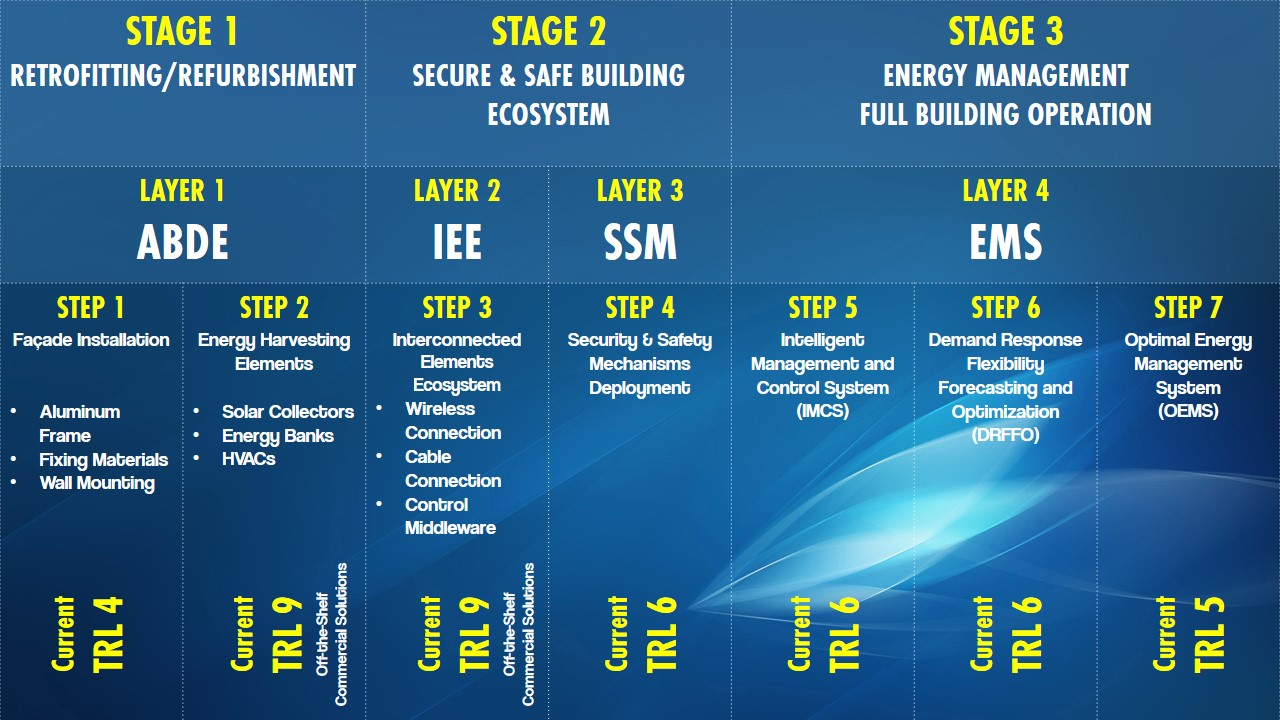 PLUG-N-HARVESTID: 768735 - H2020-EU.2.1.5.2.
3
Plug-N-Harvest: WP3 Description
WP3 activities are related to:
Support the requirements identification and suggest solutions for the Interconnected Elements Ecosystem (IEE) – Layer 2.
Mainly Supported by: WP1, WP5 and WP3
Develop tailored solutions for Security and Safety Mechanisms (SSM) – Layer 3.
Mainly Supported by: Tasks 3.3, 3.4
Develop tailored solutions for Energy Management System (EMS) – Layer 4.
Mainly Supported by: Tasks 3.1, 3.2
Integrate and verify the functionalities of the aforementioned layers.
Mainly Supported by: Task 3.5
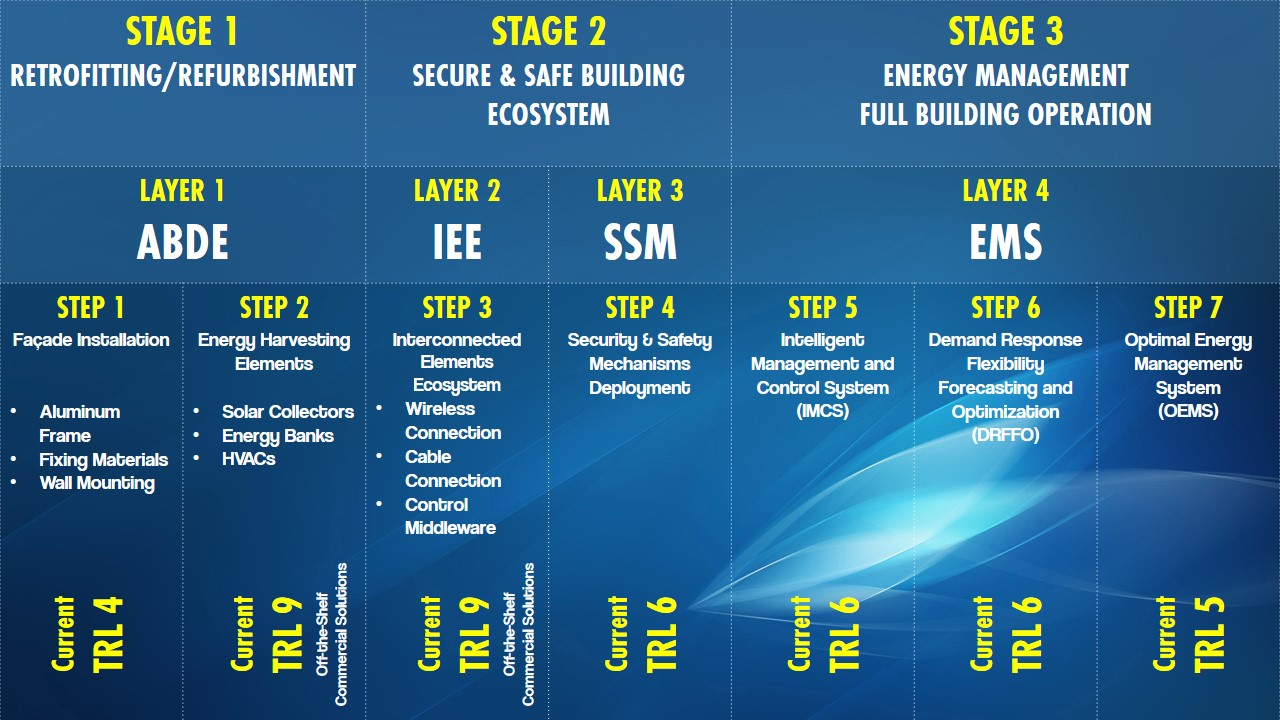 WP1, WP5 & WP3
Task 3.5
Tasks 3.3 & 3.4
Task 3.1
Task 3.2
Task 3.2
PLUG-N-HARVESTID: 768735 - H2020-EU.2.1.5.2.
4
[Speaker Notes: These activities are mainly supported by…]
Plug-N-Harvest: WP3 Progress
Start Date: 01/12/2017 (M4)
Functional description for all WP3 components was ready by 10/01/2018.
1st telco on 08/01/2018:
to discuss about missing/poor information of use cases.
to define a list of minimum required equipment.
to propose a list of commercially available equipment solutions.
2nd telco on 18/01/2018:
to draw a mock-up of an abstract high-level architectural topology.
to discuss about BMS solutions, data modelling and protocols.
PLUG-N-HARVESTID: 768735 - H2020-EU.2.1.5.2.
5
Plug-N-Harvest: WP3 Time-plan
Items for End-User Questionnaire
Final Integrated EMS & SSM Layers based
1st Version of Functional Prototypes
Dummy EMS & SSM Versions
Initial Adaptation to Demo Feedback, Integrated Layers
WP4: Initial Demo Feedback
WP4: 2nd round of Demo Feedback
WP1: Draft Use Case Information
WP1: Stakeholders’ Survey Feedback
PLUG-N-HARVESTID: 768735 - H2020-EU.2.1.5.2.
6
Plug-N-Harvest: Task 3.1
PLUG-N-HARVESTID: 768735 - H2020-EU.2.1.5.2.
7
Plug-N-Harvest: Task 3.1 Description
Task 3.1 activities (1st cycle: M4 – M18, 2nd cycle: M28 - M33) are related to:
Developing a tailored Plug-n-Play Intelligent Management and Control System (IMCS) for ADBE System (WP2).
The AGILE-IMCS (current TRL-6) will be considered as the initial point/core ingredient – also abbreviated as CAO.
Main features of the AGILE-IMCS:
Plug-n-Play: no preliminary calibration of parameters required.
Model-Free: no simulation model required.
Automated-Calibration: no manual recalibration during operation required.
Easy Configuration: easy to reconfigure during operation.
Robust: situation-aware reaction to emergent dynamics.
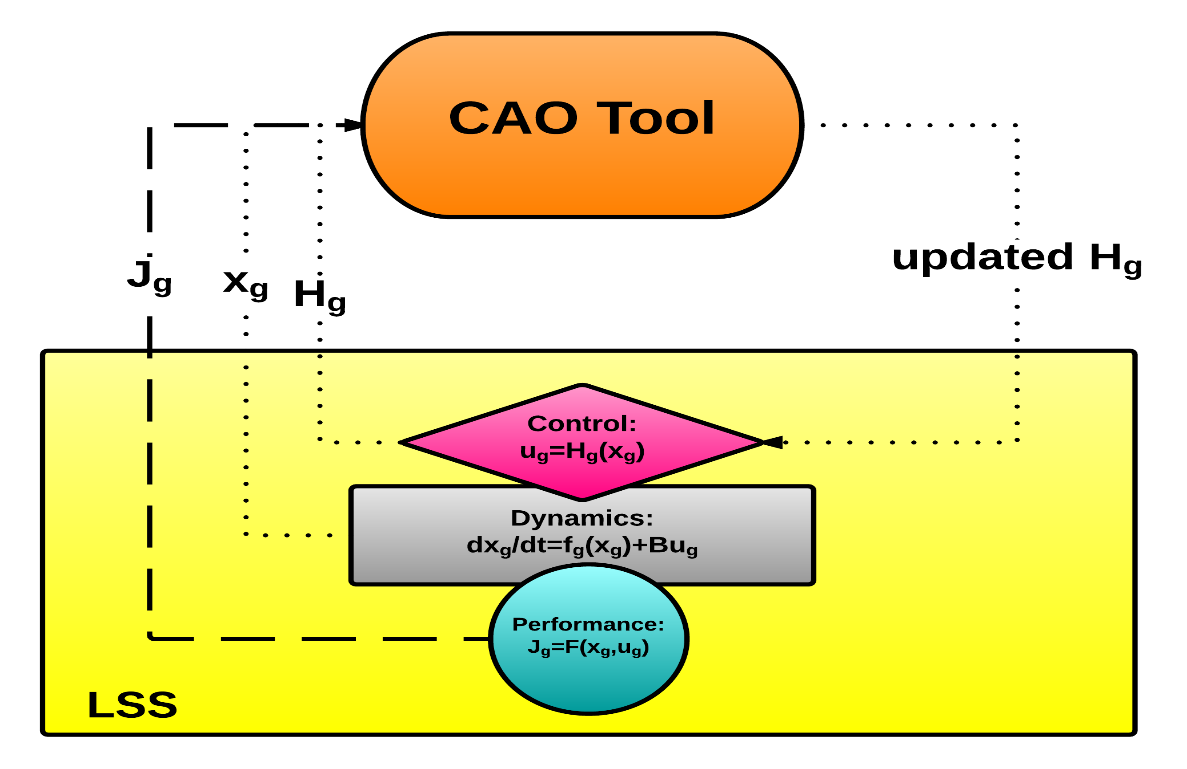 PLUG-N-HARVESTID: 768735 - H2020-EU.2.1.5.2.
8
Plug-N-Harvest: Task 3.1 Function
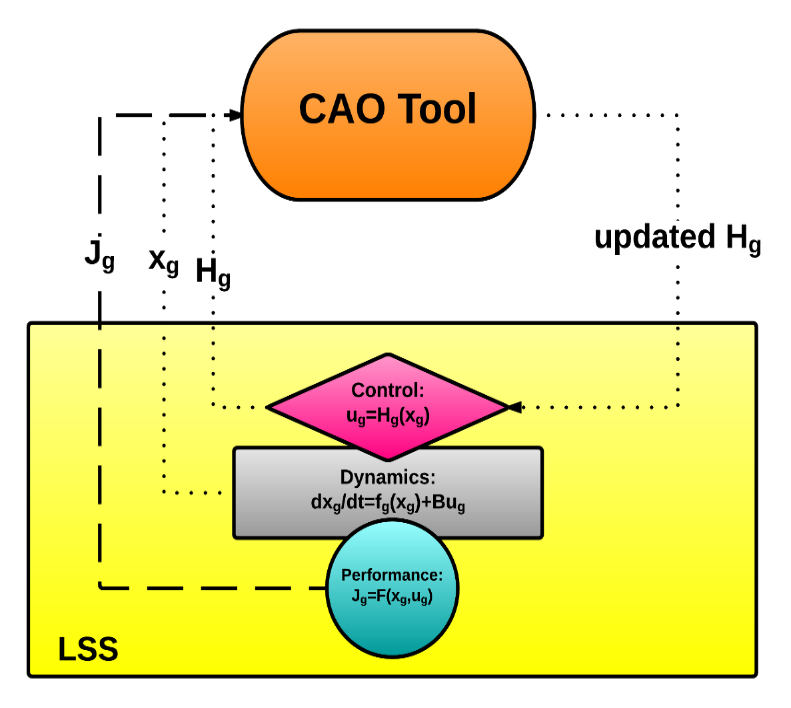 PLUG-N-HARVESTID: 768735 - H2020-EU.2.1.5.2.
9
Plug-N-Harvest: Task 3.1 Function
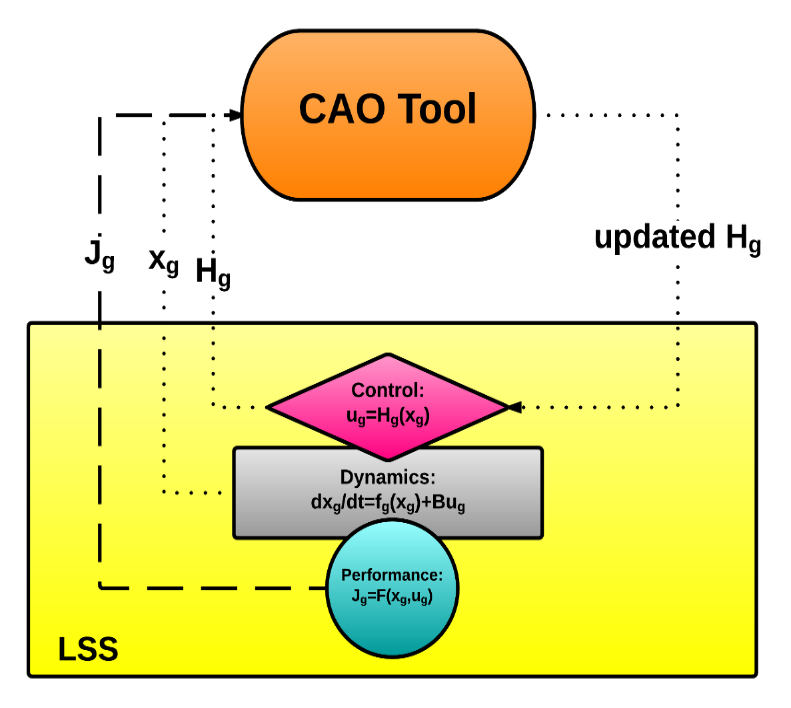 PLUG-N-HARVESTID: 768735 - H2020-EU.2.1.5.2.
10
OR install a central energy meter and disaggregate energy measurements
Plug-N-Harvest: Task 3.1 Equipment
RH and CO2 indoor sensors can be neglected if required
One energy meter for each controllable HVAC in order to calculate the total energy consumption of the specified plant.
One temperature, relative humidity, CO2, presence sensor for each participating thermal zone (e.g. apartment, office).
One energy meter for battery state (if battery elements do not support interfacing)
One energy meter for PV generation (if PV elements do not support interfacing)
A local weather station with outdoor temperature, humidity, CO2, solar radiation measuring and forecasting capabilities OR internet access available to extract all necessary weather data from a web-based repository.
A low-end device (PC) per pilot site for hosting/executing locally the module.
RH and CO2 indoor sensors can be neglected if required
PLUG-N-HARVESTID: 768735 - H2020-EU.2.1.5.2.
11
Plug-N-Harvest: Task 3.1 Current ICT Features
Develop an HTTP client compatible with BMS!
PLUG-N-HARVESTID: 768735 - H2020-EU.2.1.5.2.
12
Plug-N-Harvest: Task 3.1 Current ICT Features
PLUG-N-HARVESTID: 768735 - H2020-EU.2.1.5.2.
13
Plug-N-Harvest: Task 3.2
PLUG-N-HARVESTID: 768735 - H2020-EU.2.1.5.2.
14
Plug-N-Harvest: Task 3.2 OEMS
This module controls:
Communication and energy exchange among all the Plug-N-Harvest buildings
Communication among the buildings and the energy networks 
Communication between the buildings and external actors 
Receives sensors information from ICMS via BMS
Monitoring of:
Energy related assets (HVAC, lighting, electric heaters…) 
Energy related components of the ADBE (the PV panels and the battery)
Other external assets (PV panels, HSW panels, district heating networks…)
Calculation of: 
Overall energy consumption, 
Production and 
Flexibility of a single building and/or from all the buildings in the district 
It generates the next set-points/control decisions for the considered appliances and assets. 
Operation at small time intervals (e.g. every 20 seconds) if necessary.
PLUG-N-HARVESTID: 768735 - H2020-EU.2.1.5.2.
15
Plug-N-Harvest: Task 3.2
PLUG-N-HARVESTID: 768735 - H2020-EU.2.1.5.2.
16
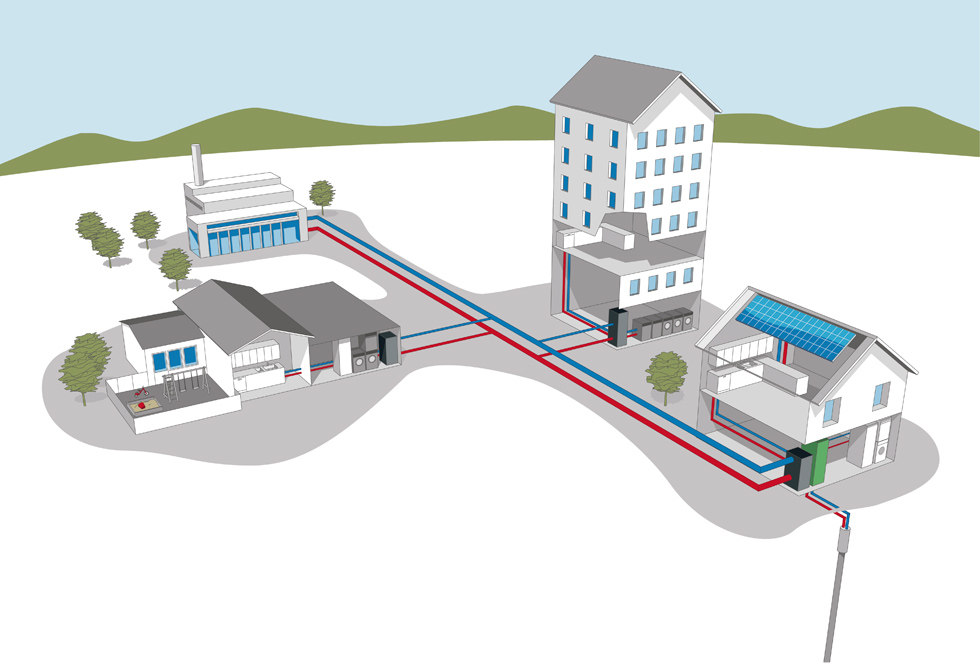 ADBE signals (through BMS or IMCS)
Third party: ESCO, aggregator…
Bidirectional communications
Controllable assets signals (through BMS or IMCS)
Common energy infrastructures (Solar panels)
Bidirectional electricity meter
Natural Gas measurements
DHN measurements
Plug-N-Harvest: Task 3.2 OEMS
PLUG-N-HARVESTID: 768735 - H2020-EU.2.1.5.2.
18
Plug-N-Harvest: Task 3.2 OEMS
PLUG-N-HARVESTID: 768735 - H2020-EU.2.1.5.2.
19
Plug-N-Harvest: Task 3.2 OEMS
PLUG-N-HARVESTID: 768735 - H2020-EU.2.1.5.2.
20
Plug-N-Harvest: Task 3.2 OEMS
General architecture
PLUG-N-HARVESTID: 768735 - H2020-EU.2.1.5.2.
21
Plug-N-Harvest: Task 3.2 OEMS
General architecture
To be discussed?
PLUG-N-HARVESTID: 768735 - H2020-EU.2.1.5.2.
22
Plug-N-Harvest: Task 3.2 OEMS
Detailed architecture:
PLUG-N-HARVESTID: 768735 - H2020-EU.2.1.5.2.
23
Plug-N-Harvest: Task 3.2 OEMS
Detailed architecture:
To be discussed?
PLUG-N-HARVESTID: 768735 - H2020-EU.2.1.5.2.
24
Plug-N-Harvest: Task 3.2 DRFFO
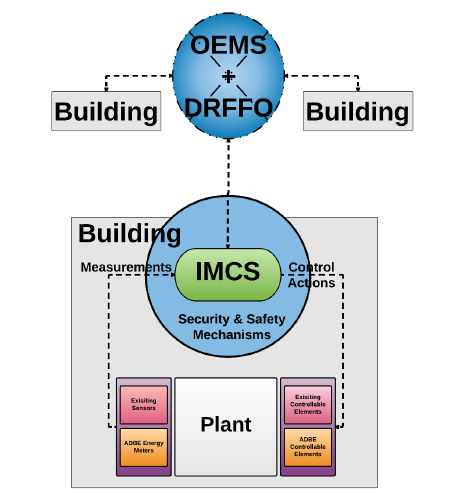 Demand Response Forecasting & Optimization tool

Short-term predictions/ forecasting

Estimation of the buildings’ flexibility

Light-weight simulations of different building operational states

Evaluation of different building operational states (specific KPIs)

Selection of the optimal state

Demand/ Response capabilities
PLUG-N-HARVESTID: 768735 - H2020-EU.2.1.5.2.
25
Plug-N-Harvest: Task 3.2 DRFFO
Demand/ Response queries
Simulation module
Forecasting module
Sensors measurements
Format?
MQTT broker
Evaluation of different states
(KPIs)
StorageDB?
PLUG-N-HARVESTID: 768735 - H2020-EU.2.1.5.2.
26
Plug-N-Harvest: Task 3.3
PLUG-N-HARVESTID: 768735 - H2020-EU.2.1.5.2.
23
Plug-N-Harvest: Task 3.3 - SIEMENS
Siemens: iCore, CityPulse and D-Cep: where, a central complex event processing (CEP) framework based on open frameworks (e.g. Drools or Esper) are integrated employing time series over patterns. [Faults Detection and Recognition]
Siemens: can provide mechanisms and tools for ML libraries in order to detect deviations from predefined patterns (i.e. expected values). [Faults Mitigation]
More details are collected for such tools at the current stage.
PLUG-N-HARVESTID: 768735 - H2020-EU.2.1.5.2.
24
Plug-N-Harvest: Task 3.3 - ETRA
ESTRATEGO detects situations and sends the actuation plan to the actuator module
Situations identifier
k-means algorithm
Input = dimension
Automatic learning
Avoids situations of oscillations (hysteresis)
Graphical interface: 
Map of situations 
Creation of manual actuations,
Etc…
PLUG-N-HARVESTID: 768735 - H2020-EU.2.1.5.2.
25
Plug-N-Harvest: Task 3.3 - ETRA
Inputs: 
Sensors measures, 
Historical situations
Outputs: 
The actuation plan (name of set of actions).
Matlab, C#, C++
More details are collected for such tool at the current stage.
PLUG-N-HARVESTID: 768735 - H2020-EU.2.1.5.2.
26
Plug-N-Harvest: Task 3.4
PLUG-N-HARVESTID: 768735 - H2020-EU.2.1.5.2.
27
Plug-N-Harvest: Task 3.4 description
Task 3.4 activities (1st cycle: M4 – M18, 2nd cycle: M28 - M39) are related to:
Provide in-depth analysis of the technical risks of security and privacy, and of the legal risks associated with personal data protection issues.
Provide end-to-end protocols that protect the data communication among sensors, IoT gateway and BMS system to mitigate security and privacy risks.
Provide attribute-based encryption (ABE) schemes for fine-grained access control to BMS system with privacy policies.
PLUG-N-HARVESTID: 768735 - H2020-EU.2.1.5.2.
28
Plug-N-Harvest: BMS Architecture
BMS is responsible to provide monitoring and control functions in each building to allow the interaction between energy management systems (IMCS and OEMS) and energy related equipment (sensors, HVAC, etc) through IoT gateways. 
BMS is based on FIWARE platform with subcomponents:
Context Broker
IoT Agents
Big Data
COMET
CKAN
GIS
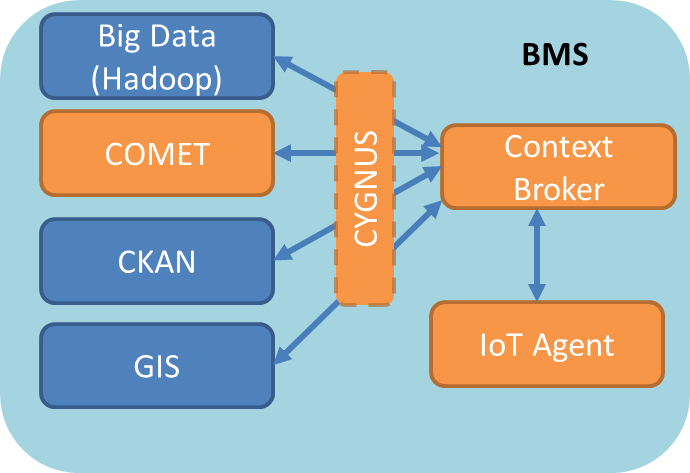 PLUG-N-HARVESTID: 768735 - H2020-EU.2.1.5.2.
29
Plug-N-Harvest: BMS Integration
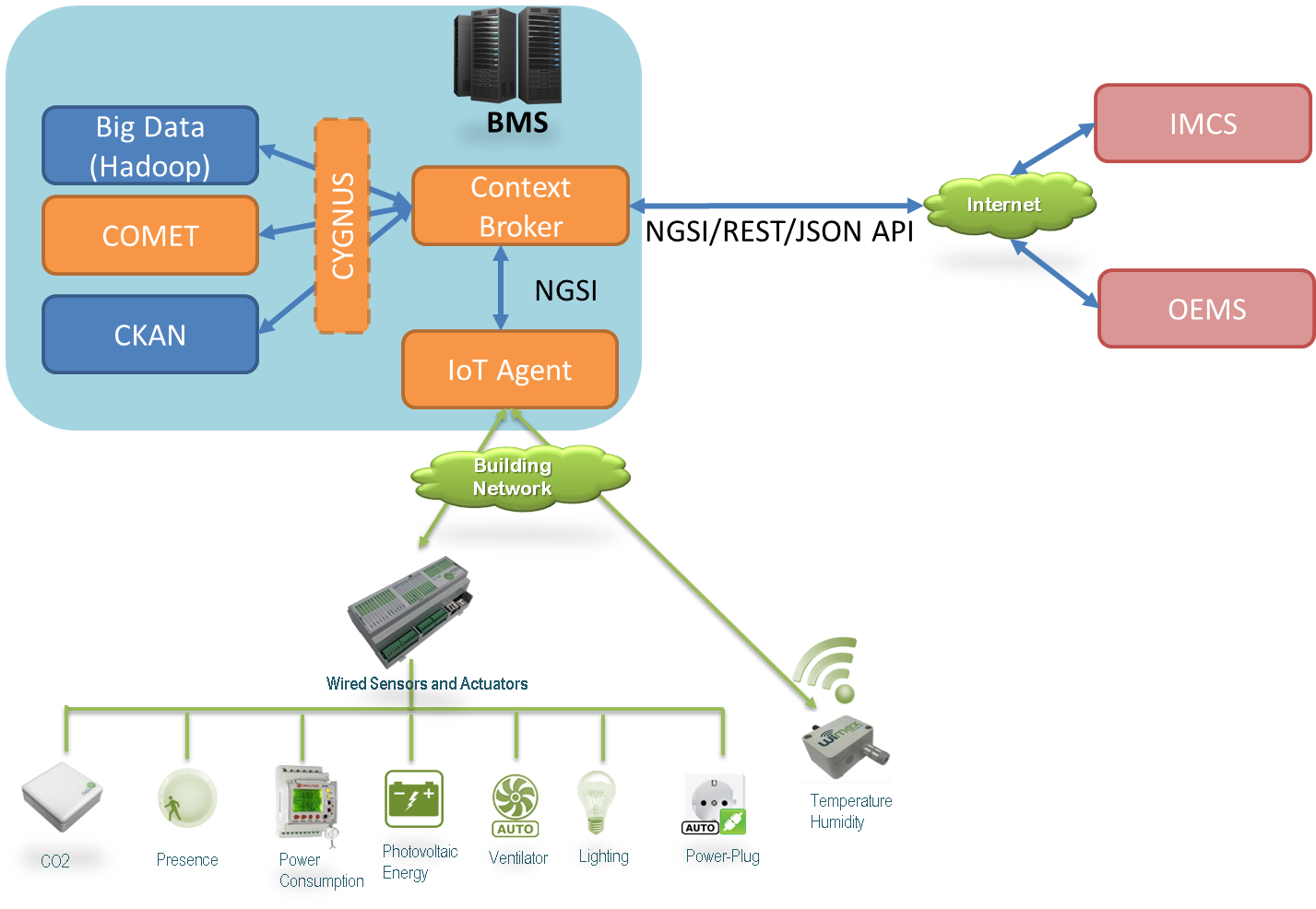 Approach for BMS integration with IMCS and OEMS based on NGSI standard with API REST and JSON data format.
IoT gateways to support analog and digital inputs/outputs to monitor and control wired sensors and actuators.
Temperature, humidity, CO2
Presence
Power Meter
Photovoltaic inverter
Ventilator
Air-conditioner.
Etc.
Support to wireless sensors (i.e. temperature, humidity) with standard protocols (i.e. COAP).
PLUG-N-HARVESTID: 768735 - H2020-EU.2.1.5.2.
30
Plug-N-Harvest: Interoperability
Approach for interoperability of the IEE, SSM and EMS layer components (BMS, IMCS, OEMS, IoT gateways, sensors and actuators):
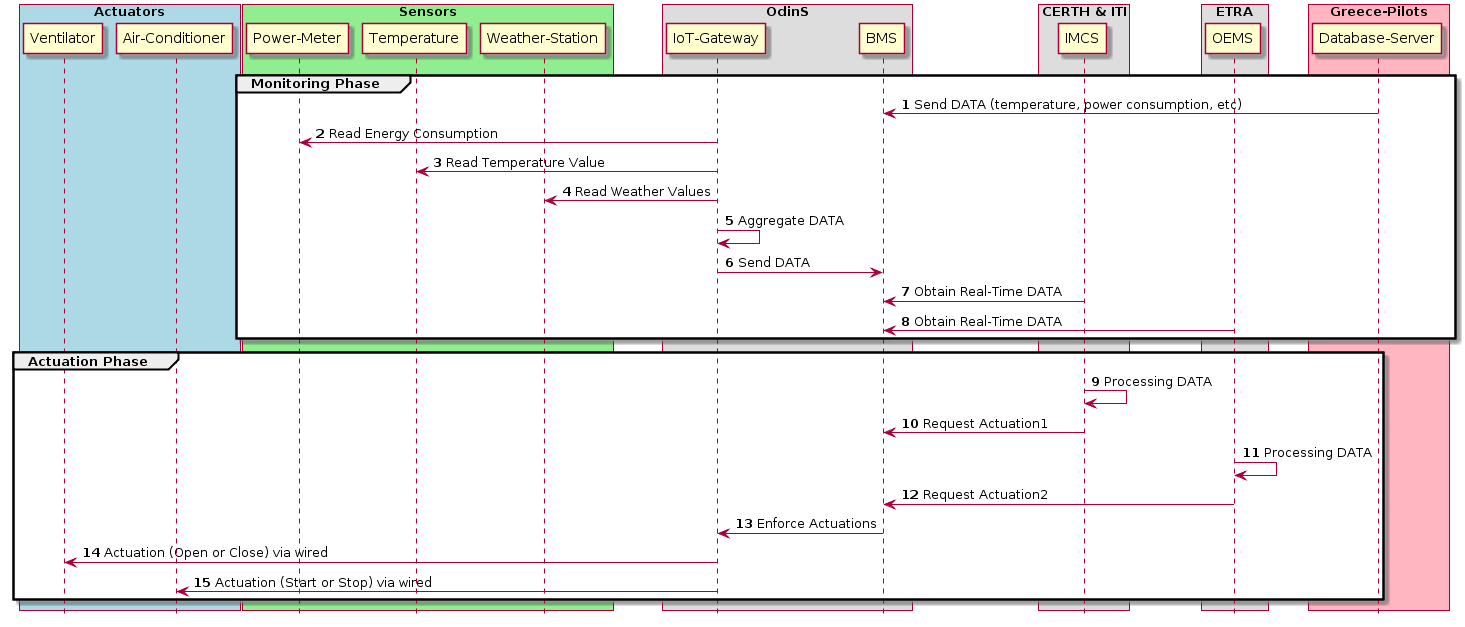 PLUG-N-HARVESTID: 768735 - H2020-EU.2.1.5.2.
31
Plug-N-Harvest: NGSI Examples
Example of  Information request of all IoT gateways in the building called “pilot1”
Actuation Query to turn ON Ventilator.
(curl localhost:1026/v1/updateContext -s -S --header 'Content-Type: application/json' \
--header ’fiware-service: PlugNHarvest’ \
--header ’fiware-servicepath: /pilot1’ \
--header 'Accept: application/json' -d @- | python -mjson.tool) <<EOF
{    "contextElements": [
        {   "type": "Gateway",
            "isPattern": "true",
            "id": "Gateway:01",
            "attributes": [
                {   "name": "Ventilator",
                    "type": "text",
                    "value": "On"
                }
            ]
        }
    ], "updateAction": "UPDATE"
} EOF
(curl localhost:1026/v1/queryContext -s -S --header 'Content-Type: application/json' \
--header ’fiware-service: PlugNHarvest’ \
--header ’fiware-servicepath: /pilot1’ \
--header 'Accept: application/json' -d @- | python -mjson.tool) <<EOF
{
    "entities": [
        {
            "type": "Gateway",
            "isPattern": "true",
            "id": "Gateway:.*"
        }
    ]
}
EOF
PLUG-N-HARVESTID: 768735 - H2020-EU.2.1.5.2.
32
Plug-N-Harvest: Security Protocols
DCapBAC provides a distributed scheme for the generation and verification of capability tokens to authorize actions such as the data publication in BMS system or the actuation in an IoT gateway.
XACML enables the Policy Decision Point to resolve the authorization decision to obtain a capability token for the access of resources in IoT gateways and BMS system.
CP-ABE is a ciphering schema enabling to access information ciphered in BMS system according to privacy policies.
ECC enables elliptic curves for constrained IoT gateways to allow security mechanisms such as encryption and digital signature.
CoAPS (DTLS+COAP) provides secure channel for data communication between IoT gateways and the BMS system. COAPS provides the security services such as integrity, authentication and confidentiality in end-to-end communications.
PLUG-N-HARVESTID: 768735 - H2020-EU.2.1.5.2.
33
Plug-N-Harvest: Security Entities
Policy Decision Point (PDP) evaluates XACML access control policies to come up with an authorization decision.
Policy Administration Point (PAP) provides a web interfaces to make users able to specify access control policies to be evaluated by the PDP.
Capability Manager (CM) generates capability tokens according to the authorization decisions from the PDP.
Policy Enforcement Point (PEP) verifies the capability token for access control and takes the decision to perform the actions requested.
Attribute Authority (AA) generates CP-ABE keys and provides ciphered data based on a set of identity attributes.
CP-ABE Client deciphers messages to access privacy data according to CP-ABE scheme.
PLUG-N-HARVESTID: 768735 - H2020-EU.2.1.5.2.
34
Plug-N-Harvest: Secure Deployment
Approach for deployment with security mechanisms in the components BMS, IMCS, OEMS, IoT gateways and IoT sensors:
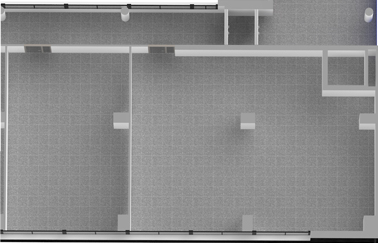 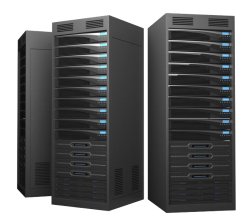 BMS
System
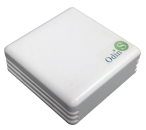 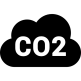 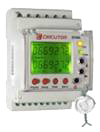 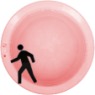 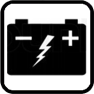 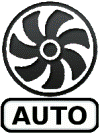 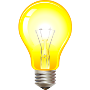 NGSI API
PDP
PAP
CM
PEP
IMCS
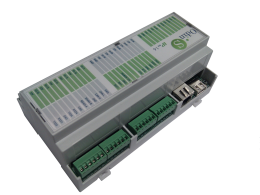 CP-ABE Client
Internet
IoT Gateway
COAP-DTLS-ECC
OEMS
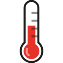 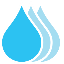 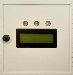 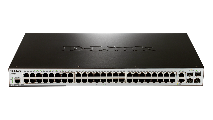 CP-ABE Client
IoT Sensor
COAP-DTLS-ECC
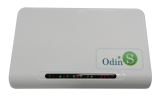 Ethernet
Router
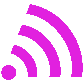 Wireless Router
PLUG-N-HARVESTID: 768735 - H2020-EU.2.1.5.2.
35
Plug-N-Harvest: Example of Installation
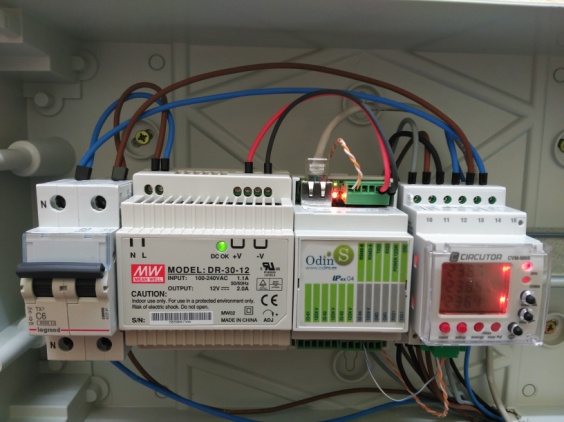 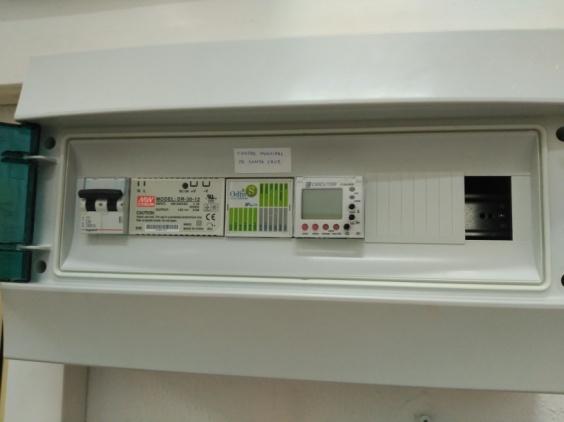 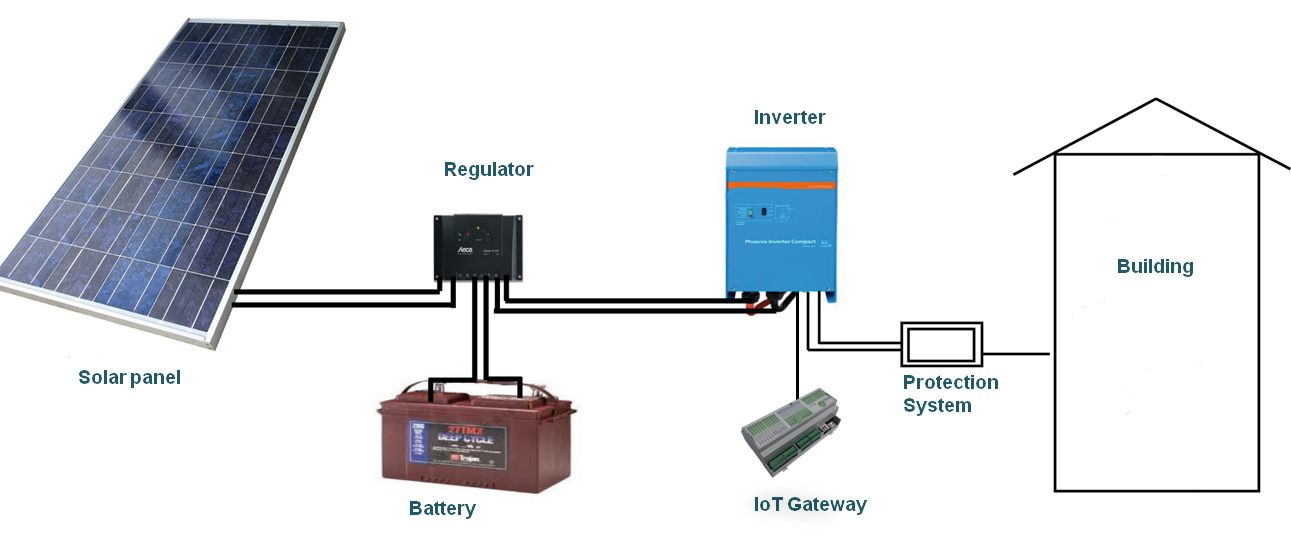 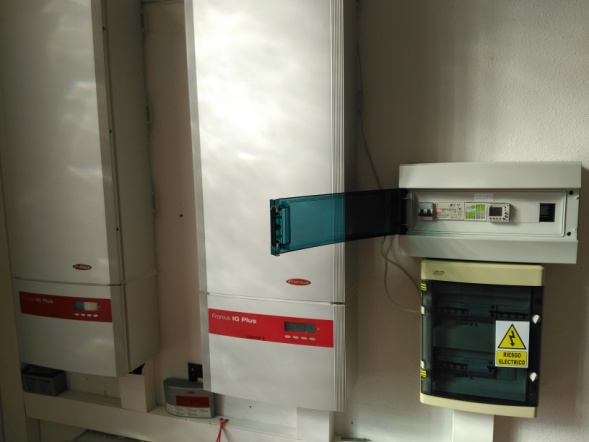 PLUG-N-HARVESTID: 768735 - H2020-EU.2.1.5.2.
36
Plug-N-Harvest: Real Deployment
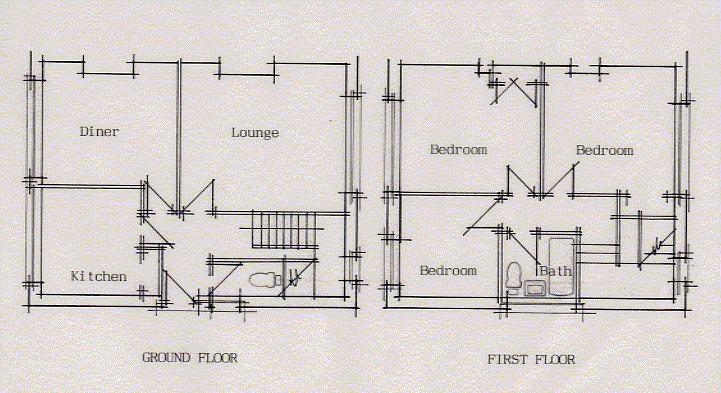 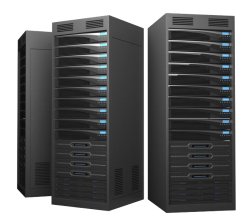 BMS
System
NGSI API
IMCS
Internet
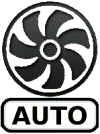 OEMS
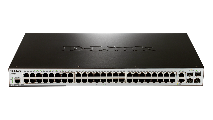 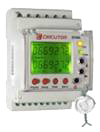 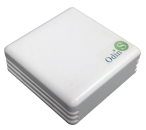 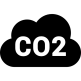 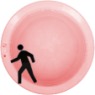 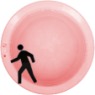 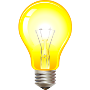 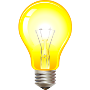 Wifi/Ethernet
Router
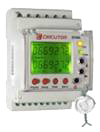 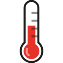 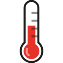 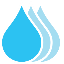 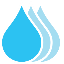 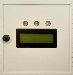 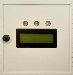 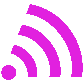 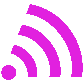 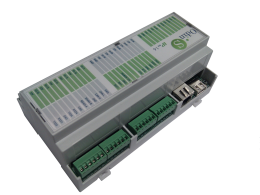 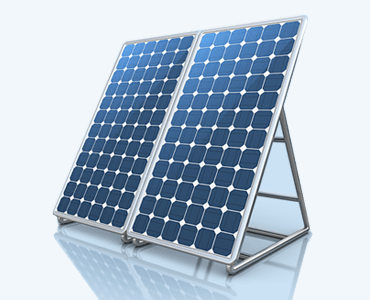 PLUG-N-HARVESTID: 768735 - H2020-EU.2.1.5.2.
41
Plug-N-Harvest: WP3 Next Steps
Finalize the functional description for Task 3.3 existing tools [SIEMENS, CERTH, OdinS and ETRA].
Finalize the additional questionnaire items to acquire more detailed information from End-Users regarding the existing sensing, actuating and data-routing infrastructure of the buildings [ALL – input for WP1].
Finalize the list with the minimum required equipment and the respective proposed commercial solutions [ALL – input for WP4].
Align with materials and circularity [ALL – input from WP5].
Formulate the relative KPIs and cost-criterions for the energy management system according to the survey [ALL – input for WP1].
Identify actions for OEMS and IMCS cooperation [CERTH, ETRA I+D].
Identify actions for interfacing and synchronizing all ICT modules with the BMS [ALL – input from WP1].
PLUG-N-HARVESTID: 768735 - H2020-EU.2.1.5.2.
37
Thank you!
PLUG-N-HARVESTID: 768735 - H2020-EU.2.1.5.2.
38